Sídla Slovenska
rozmiestnenie sídel, ich počet rozloha, tvar, vzhľad = výsledok dlhého vývoja
- pri zakladaní sídel = zohrávali úlohu prírodné podmienky
- ako prvé sa osídľovali dostupné územia, s úrodnými pôdami , vodou...
- najstaršie mestá 
    vznikali na 
    križovatkách ciest
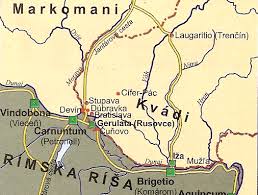 najstaršie mesto = TRNAVA ( štatút mesta získala v roku 1238)
 neskôr vznikali mestá v miestach ťažby NS ( B. Štiavnica, Kremnica,)
 pri riekach, brodoch....
 území SR =  177 miest
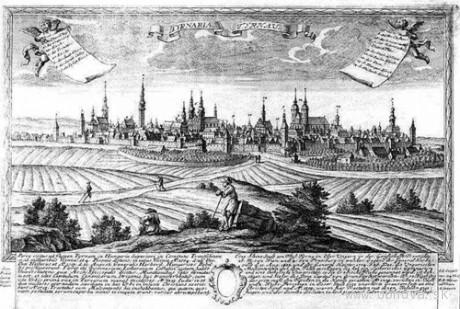 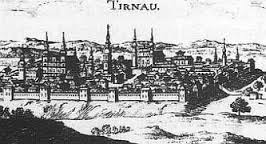 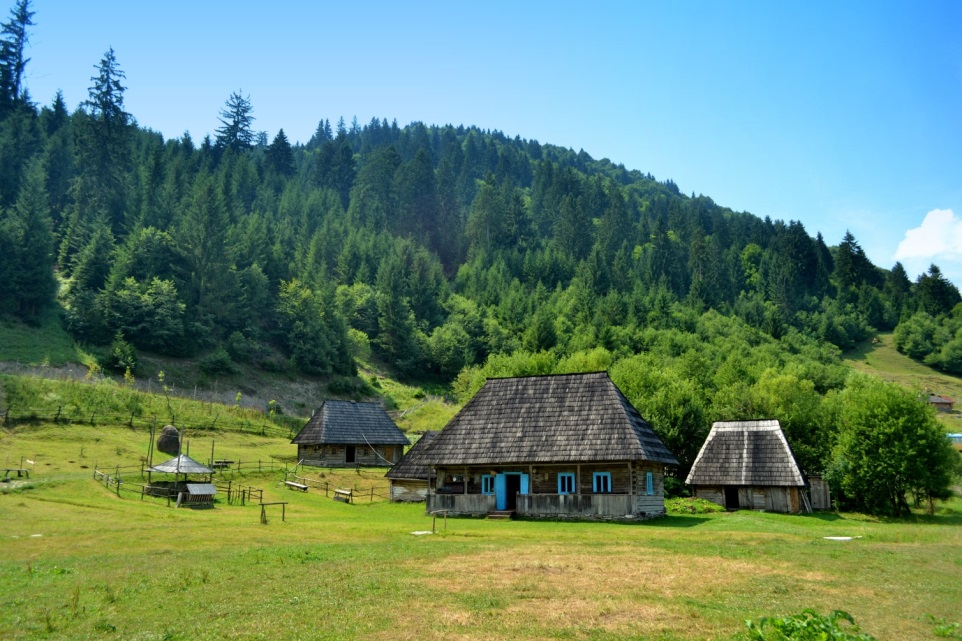 Vidiecke sídla
=nemajú štatút mesta
                        - rôzna veľkosť
                        - menší počet obyvateľov, menej služieb, 
plnia odlišné funkcie (poľnohospodárske, obytné, CR)
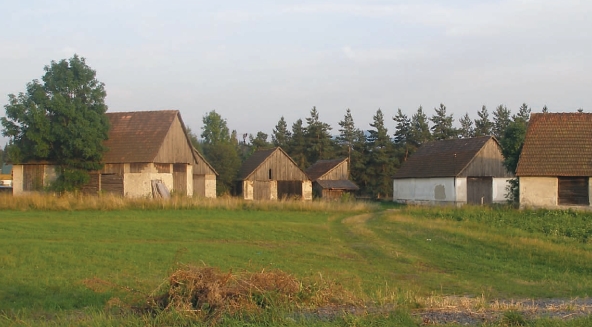 Rozptýlené sídla
vznikli počas valašskej kolonizácie v 16 - 18. storočí
v rôznych častiach SR majú odlišné názvy
     Myjava = KOPANICE
     v okolí Detvy = LAZY 
     Orava = RALE
     okolí Novej Bane =  ŠTÁLE
prevažná časť obyvateľstva SR žije v mestách

- prejavuje sa SUBURBANIZÁCIA - sťahovanie sa obyv. z miest do priľahlých  vidieckych obcí

- na SR = 2 veľkomestá ( nad 100 000 obyv.) = BA a KE
- mestá s viac ako 50 000 obyv. : Prešov, Nitra, Žilina, BB, Trnava,Trenčín, Poprad, Martin, Prievidza)

- najmnešie mesto : DUDINCE ( 1512 obyv.), MODRÝ KAMEŇ ( 1563 obyv.)
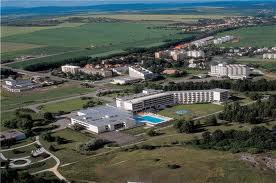 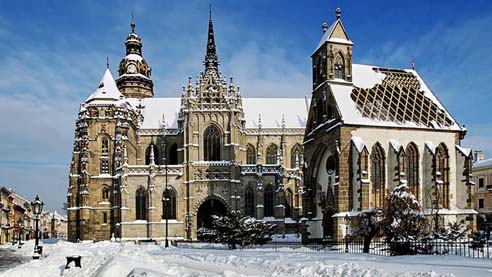 Funkcie miest:
- úlohou je poskytovať rôzne služby a funkcie
1. Monofunkčné - plnia jednu funkciu
- dopravná = Čierna nad Tisov
- priemyselná = Svit
- rekreačnú = Vysoké Tatry
- obytnú = Dubnica nad Váhom, sídla neďaleko miest
2. Polyfunkčné - majú viacero funkcií
-  väčšina miest Slovenska
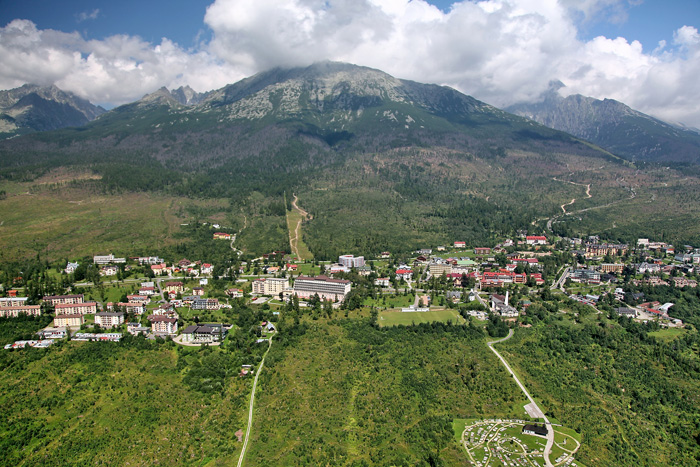 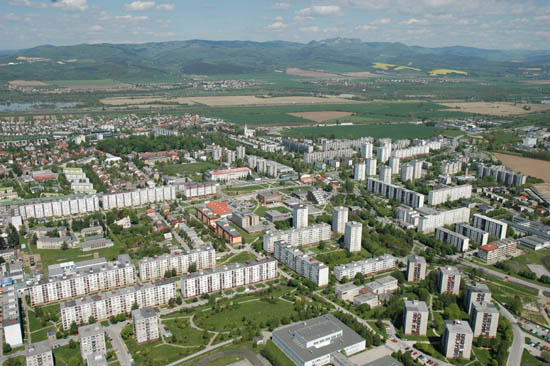